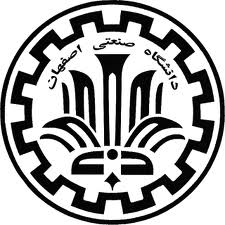 3/6/2017
چارت سایکرومتری
2
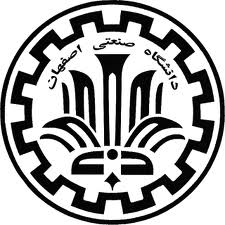 چارت سایکرومتری
3/6/2017
برای تسهیل دسترسی به ویژگی های هوای مرطوب از چارت سایکرومتری استفاده می شود.
با داشتن دو خصوصیت مستقل می توان ویژگی هوا را تعیین نمود.
3
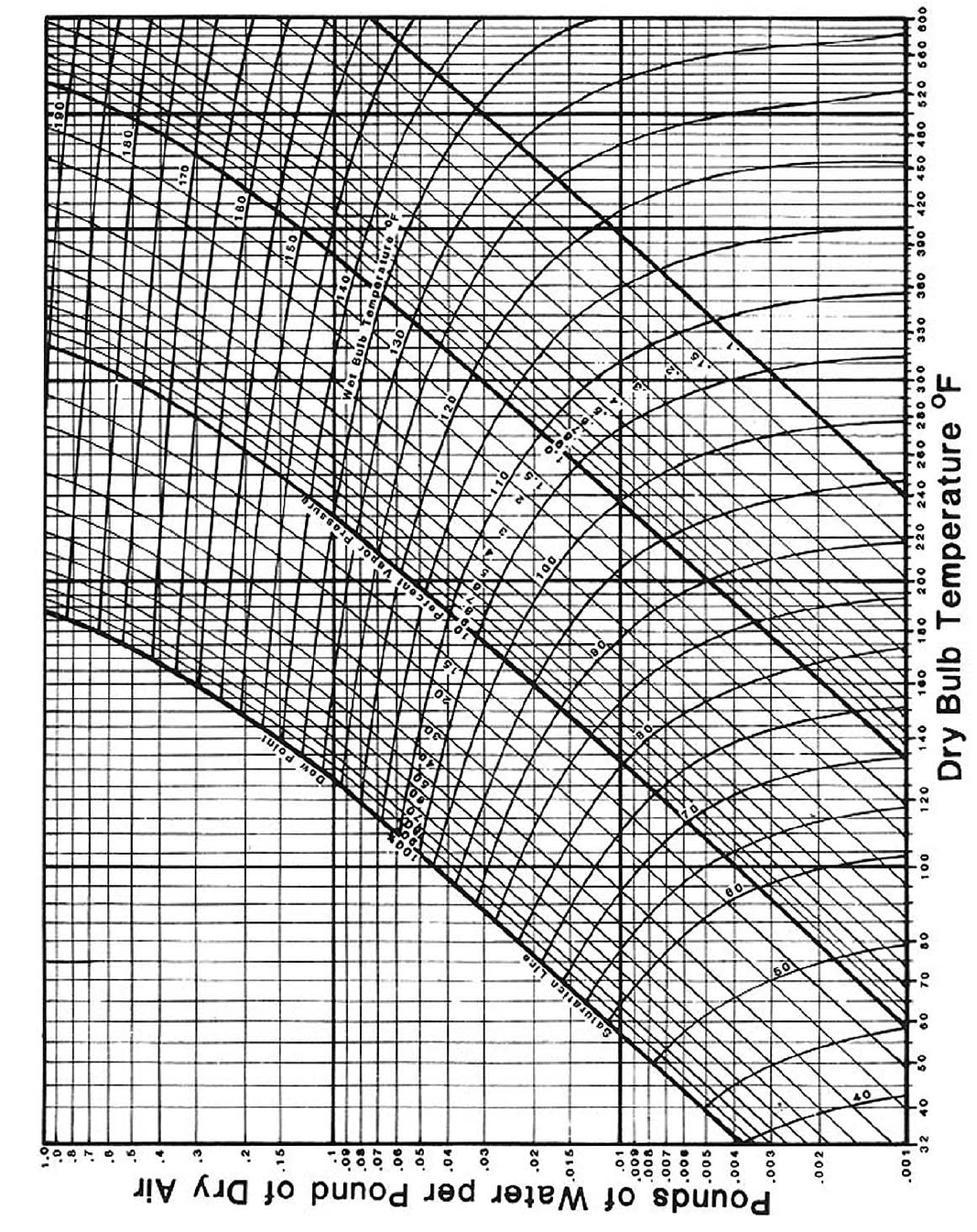 واحد انگلیسی
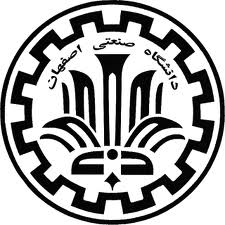 چارت سایکرومتری
3/6/2017
4
واحد انگلیسی
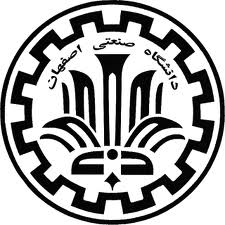 چارت سایکرومتری
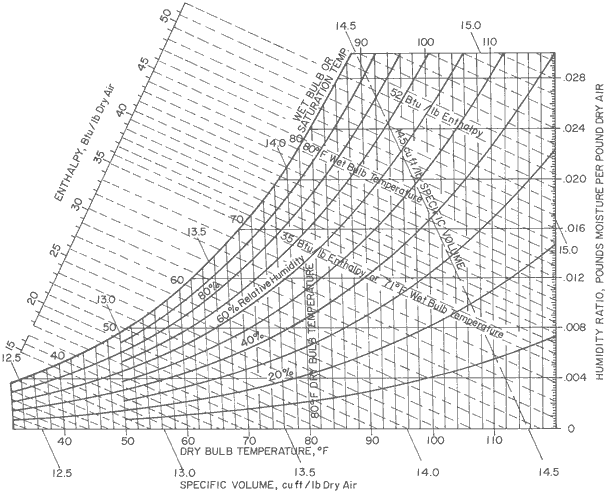 3/6/2017
5
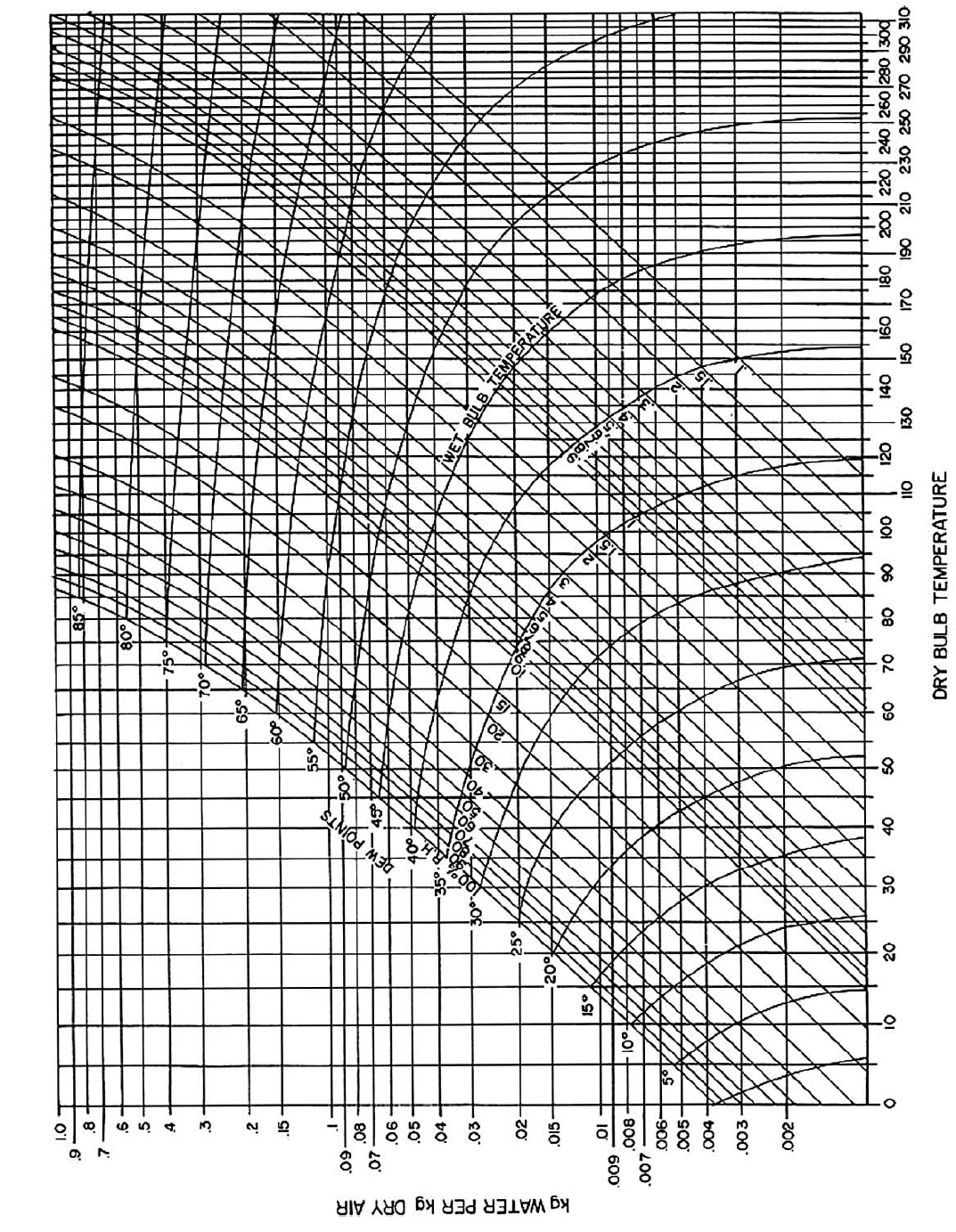 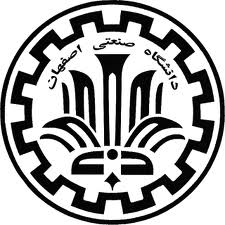 واحد SI
چارت سایکرومتری
3/6/2017
6
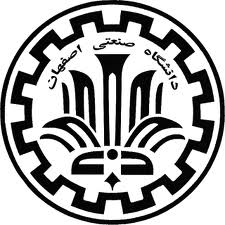 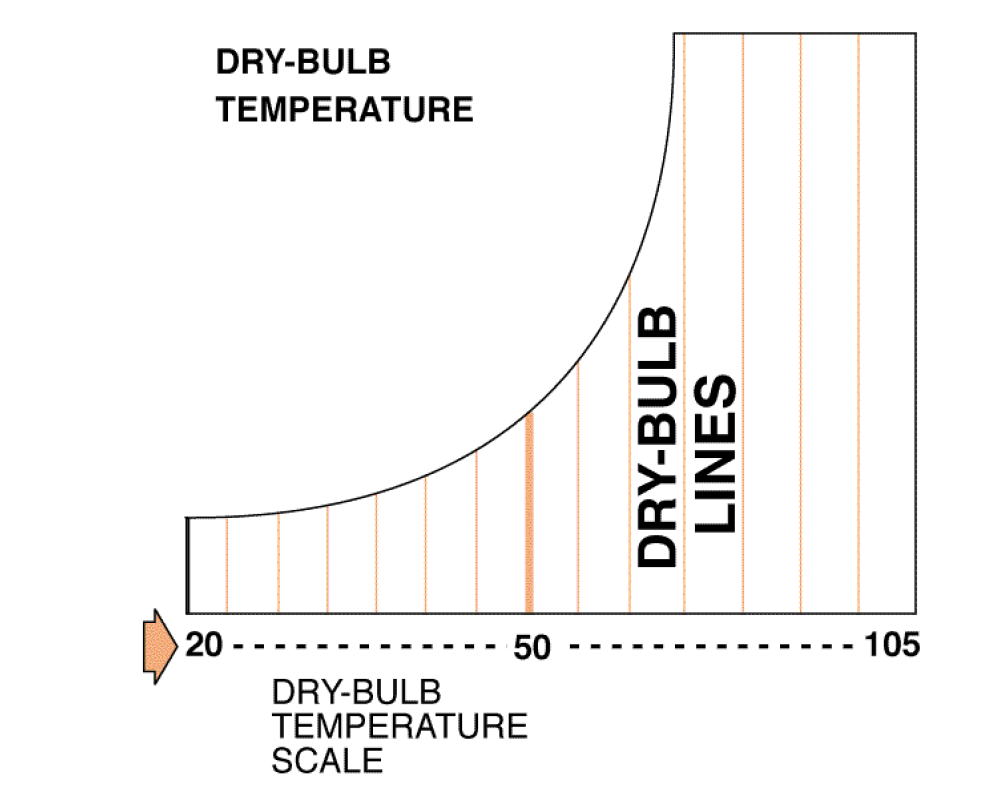 3/6/2017
7
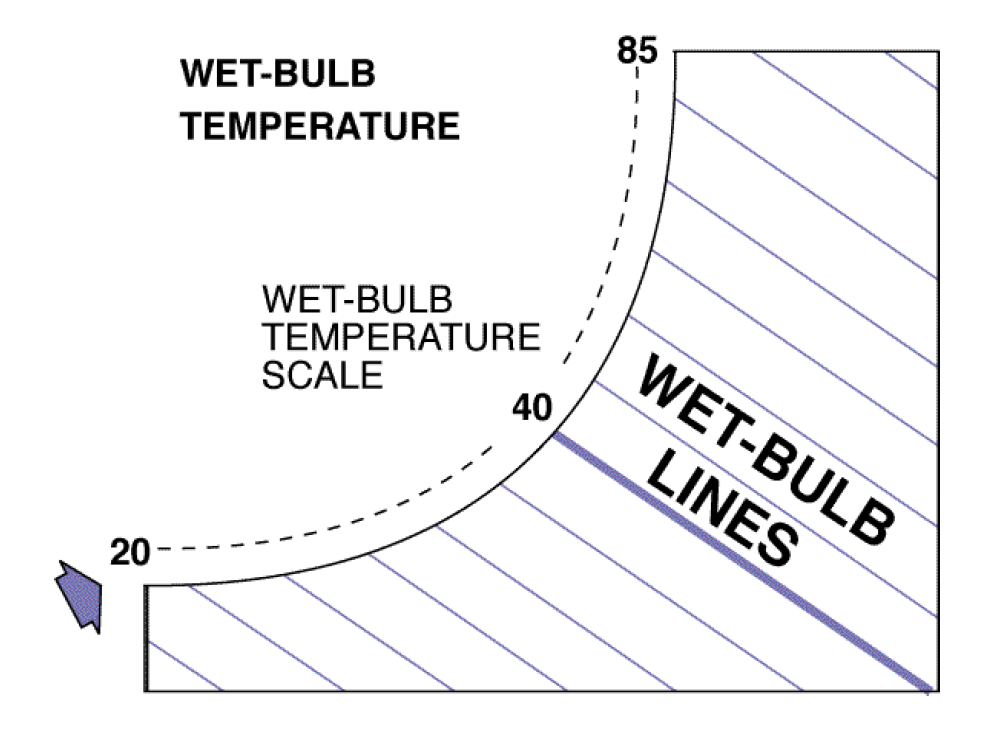 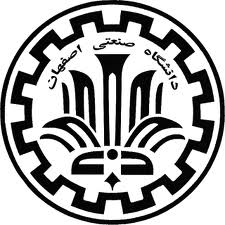 3/6/2017
8
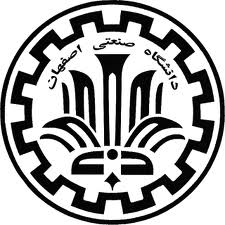 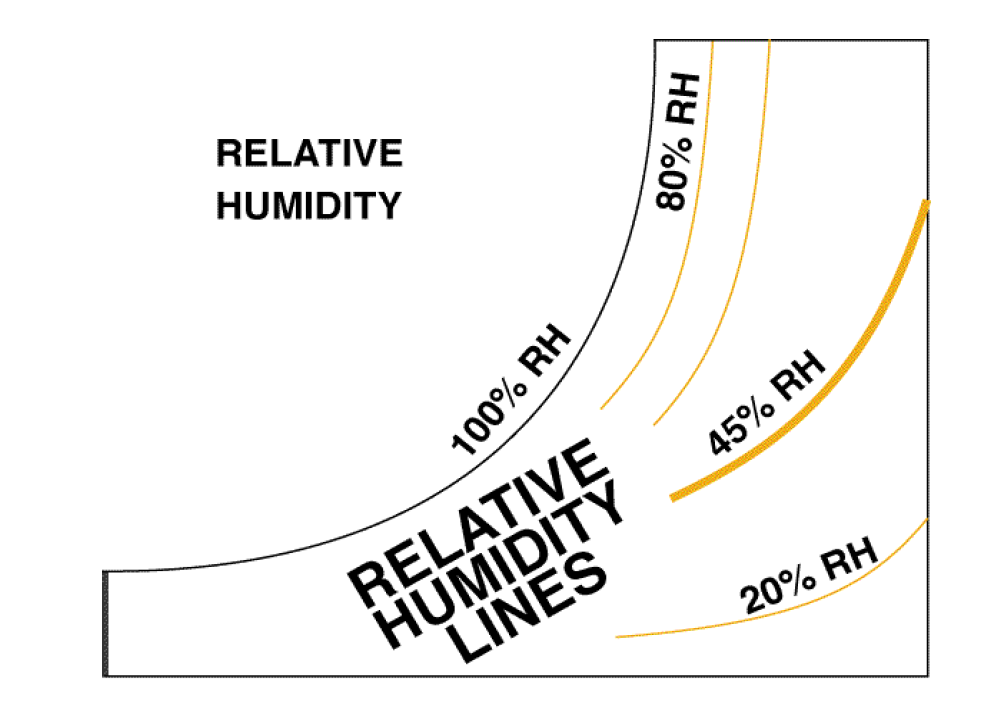 3/6/2017
9
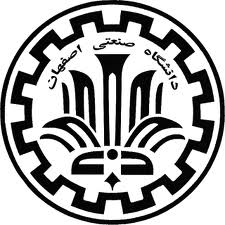 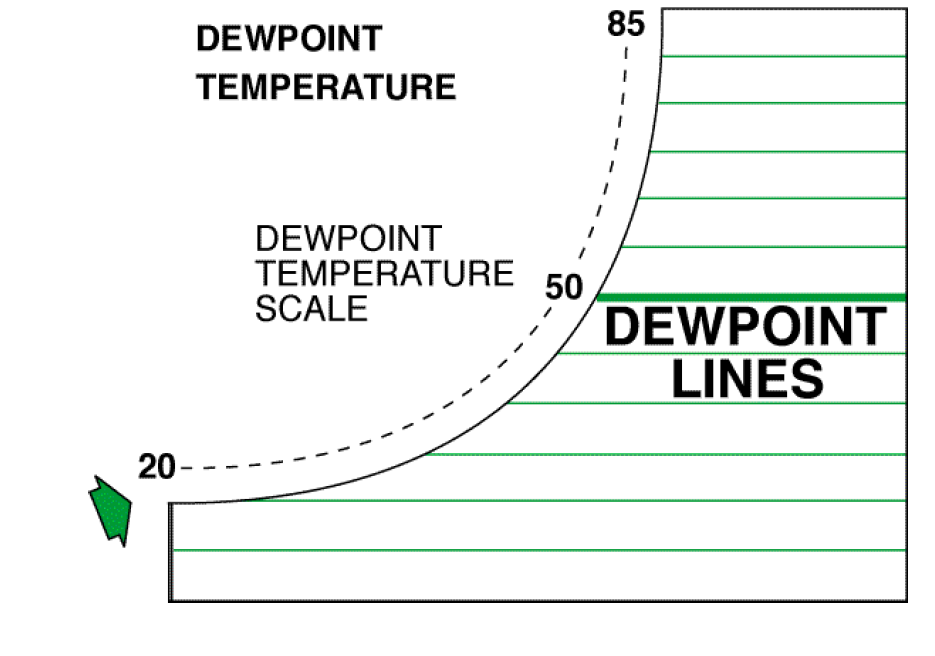 3/6/2017
10
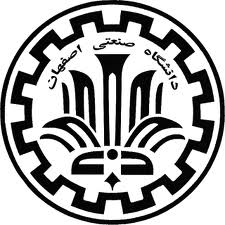 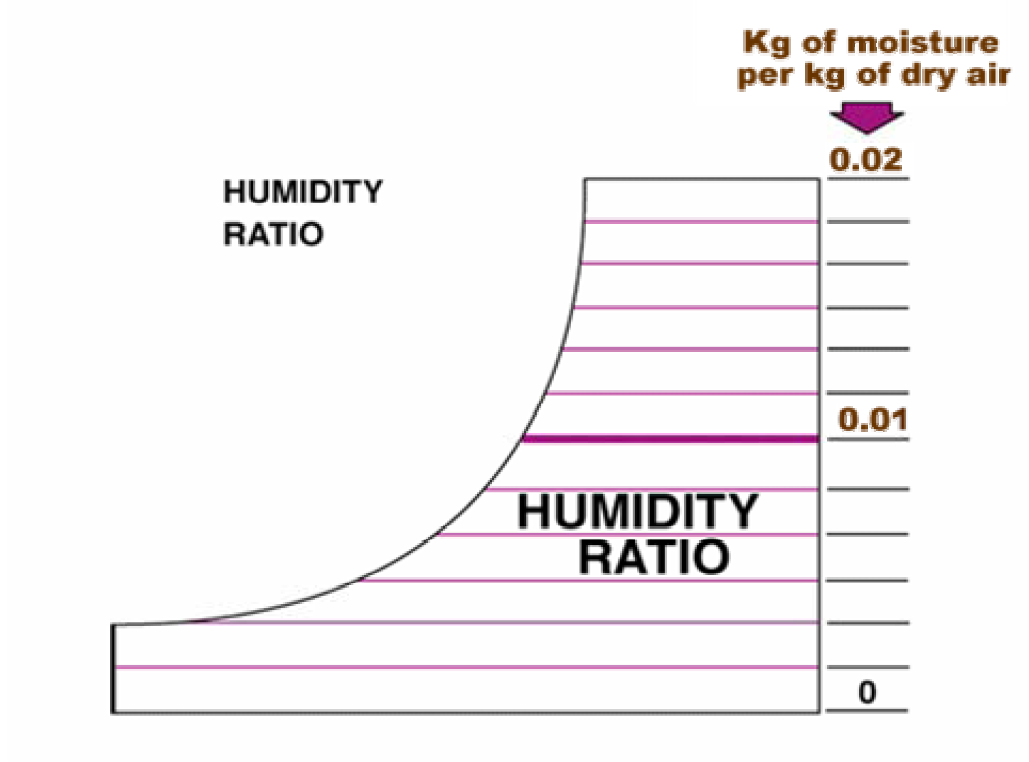 3/6/2017
11
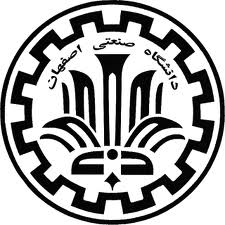 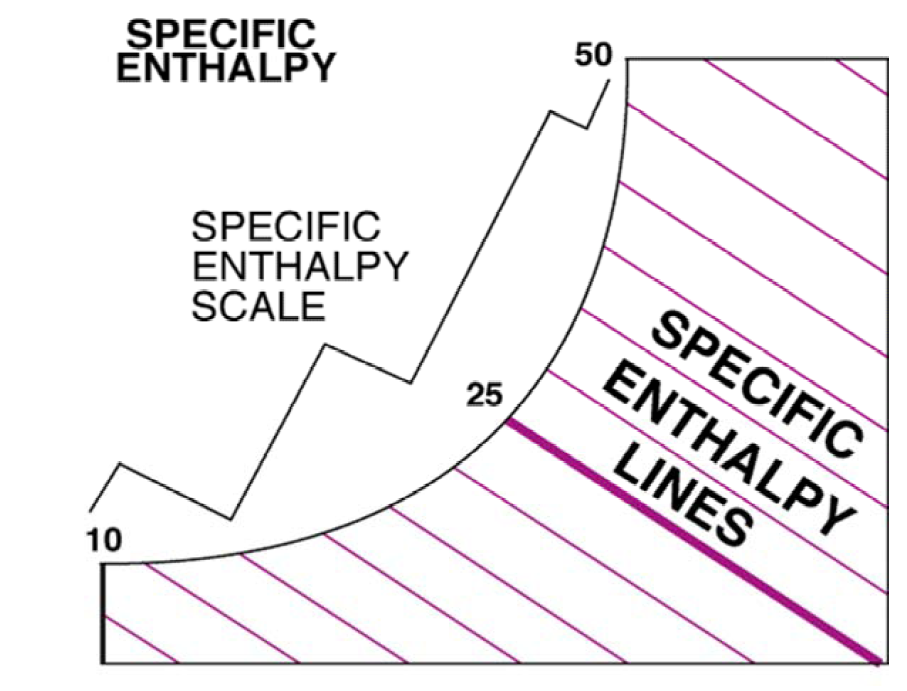 3/6/2017
12
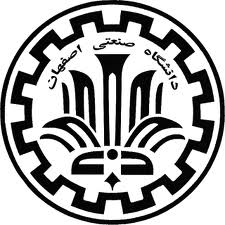 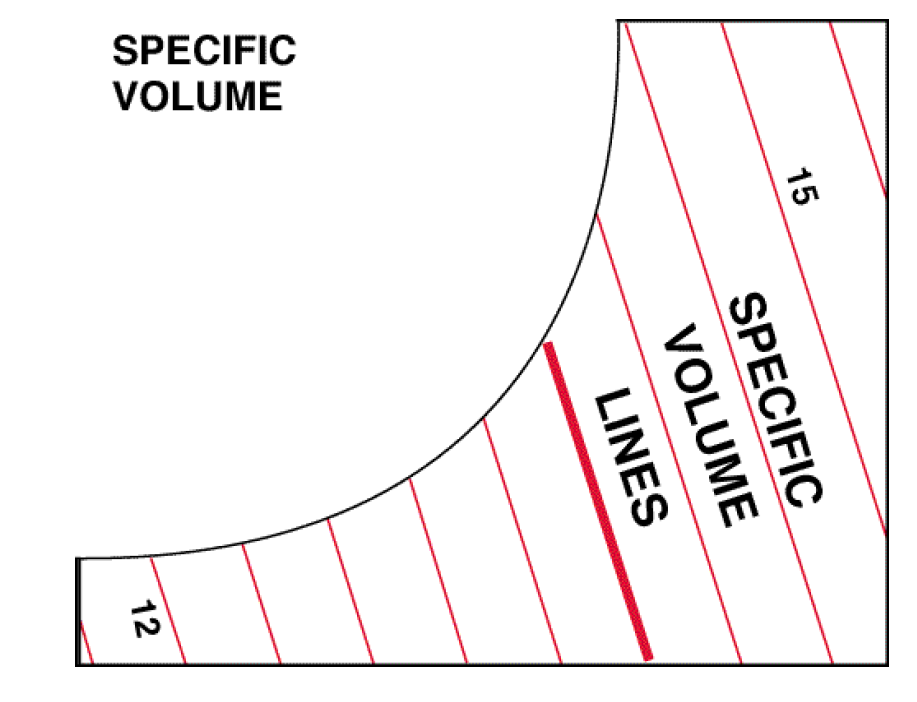 3/6/2017
13
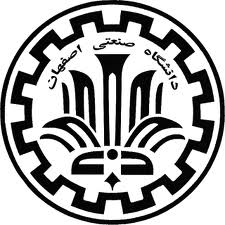 استفاده از چارت سایکرومتری
3/6/2017
هوا دارای دمای حباب مرطوب 54 درجه سانتی گراد و دمای حباب خشک 71 درجه سانتی گراد است. رطوبت نسبی، نقطه شبنم و درصد رطوبت نسبی را تعیین کنید.
14
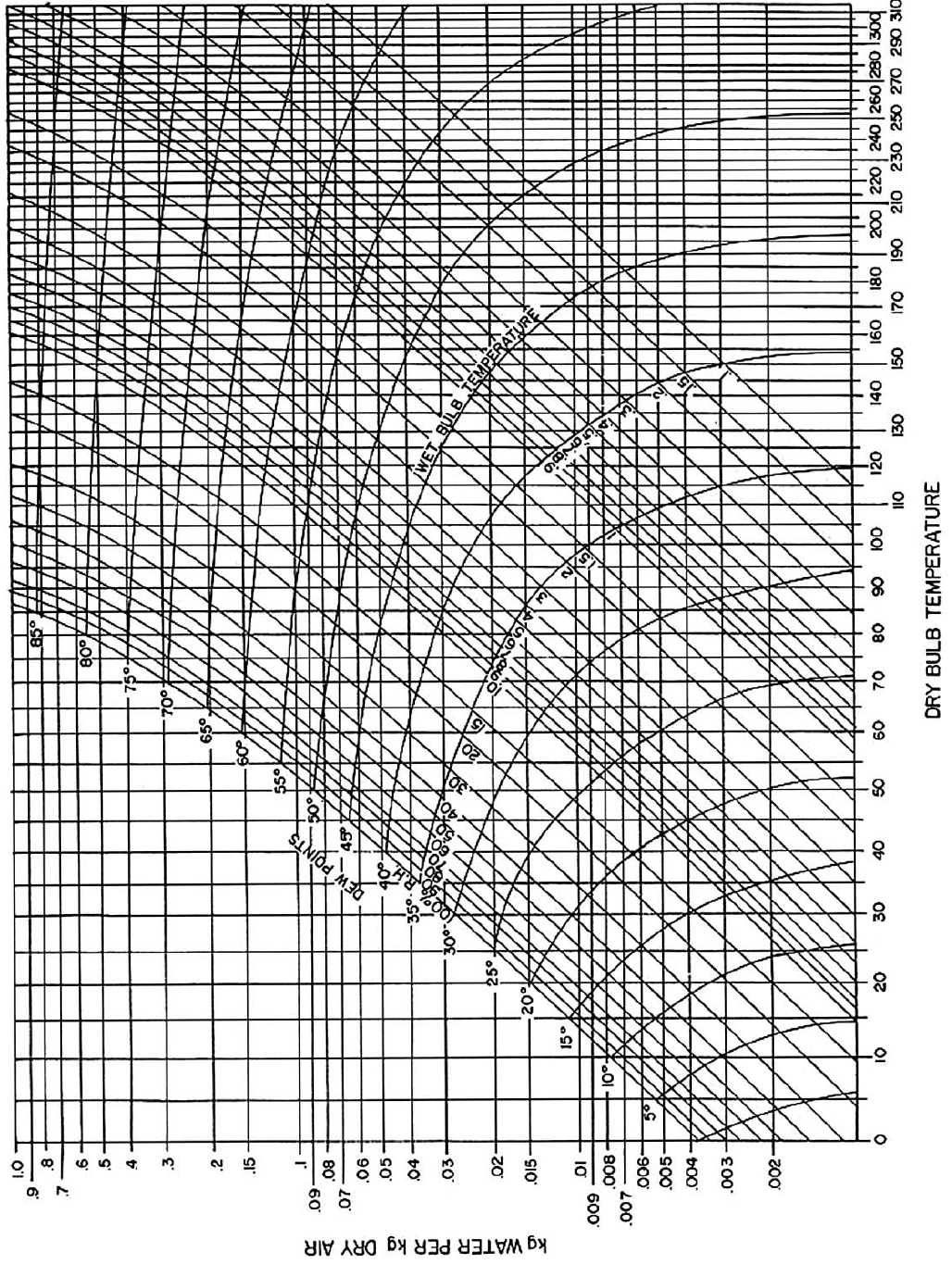 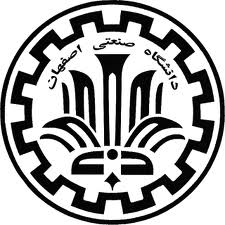 3/6/2017
رطوبت مطلق
رطوبت نسبی
15
نقطه شبنم
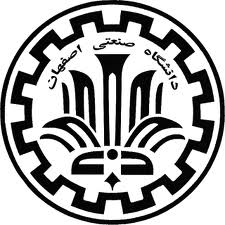 استفاده از چارت سایکرومتری
3/6/2017
فرض کنید هوا نقطه شبنم برابر 40 درجه سانتی گراد و رطوبت نسبی 50% دارد. رطوبت مطلق، دمای حباب مرطوب و حباب خشک را تعیین کیند.
16
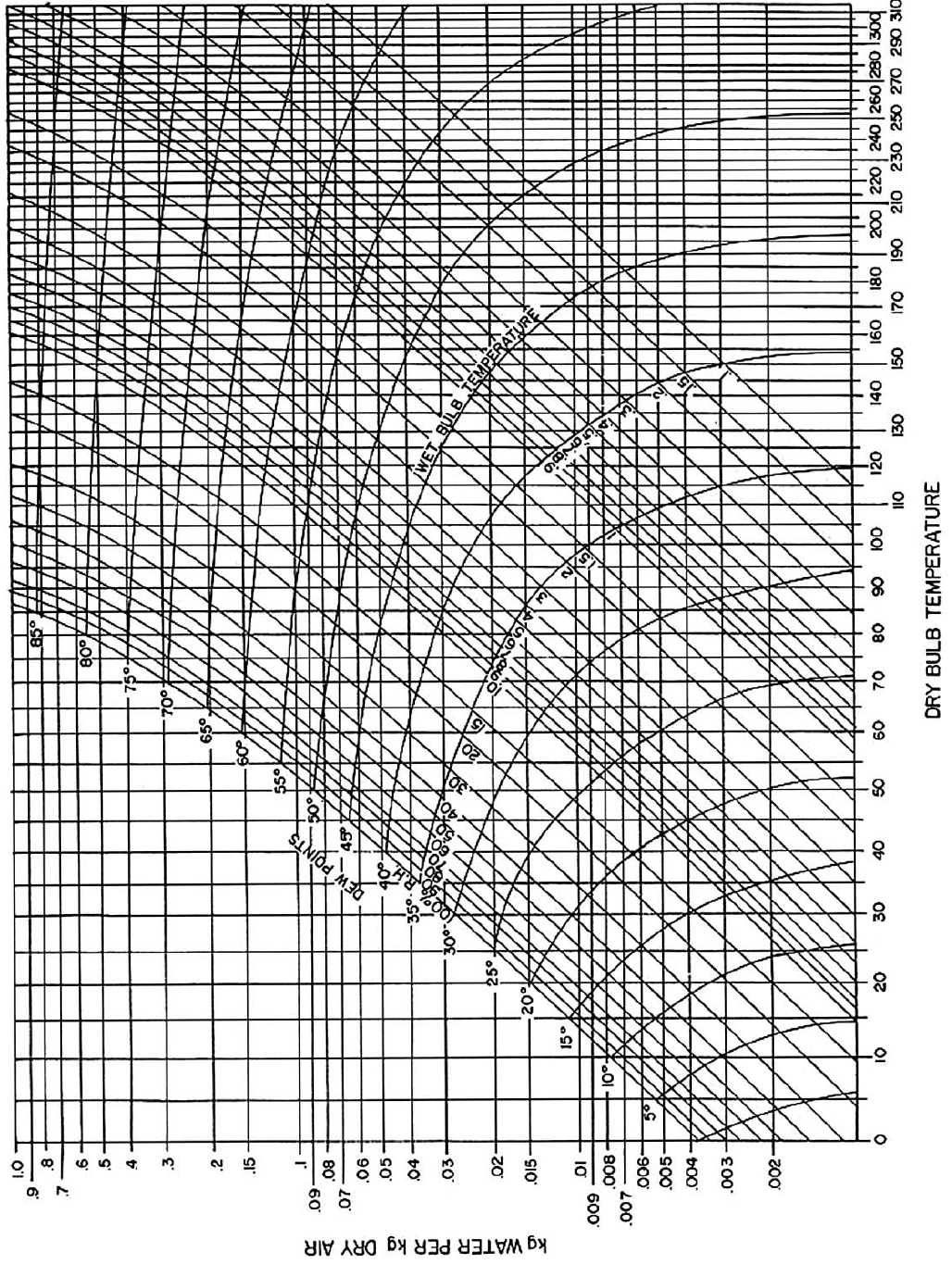 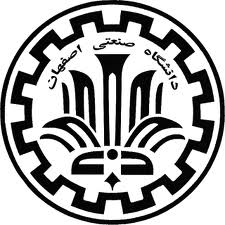 3/6/2017
رطوبت مطلق
17
دمای حباب خشک
دمای حباب تر
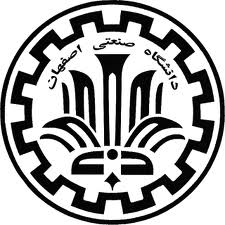 نمودار سایکرومتری
3/6/2017
افزایش و کاهش دمای محسوس در نسبت رطوبت ثابت
در نسبت رطوبت ثابت به سیستم گرما داده می شود یا گرما گرفته می شود. مثال: افزایش دمای خشک کن در نسبت رطوبت ثابت
دمای حباب خشک و مرطوب، انتالپی، حجم مخصوص و رطوبت نسبی تغییر می کند.
نسبت رطوبت، دمای نقطه شبنم و فشار بخار هوا ثابت است.
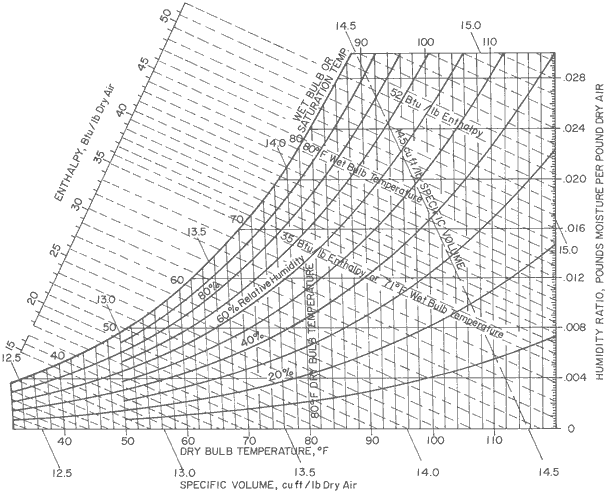 18
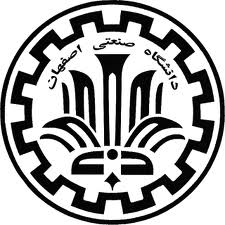 نمودار سایکرومتری
3/6/2017
گرمایش و رطوبت زنی
در بسیار از سیستمهای علاوه بر افزایش دمای هوا مقداری رطوبت نیز به آن اضافه می شود.
انتالپی، نسبت رطوبت، فشار بخار، دمای حباب خشک، حباب مرطوب و شبنم، حجم مخصوص افزایش می یابد.
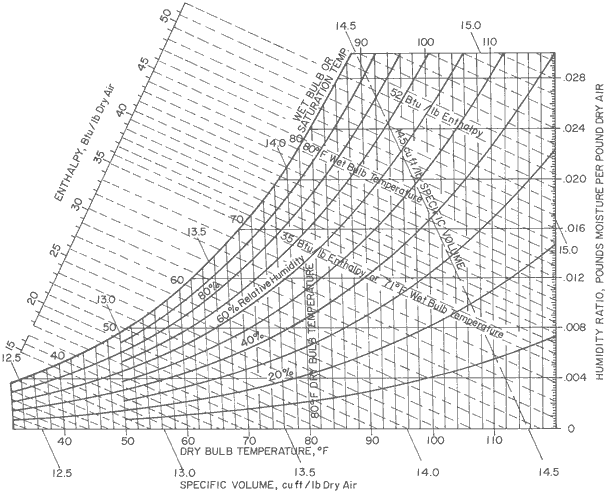 19
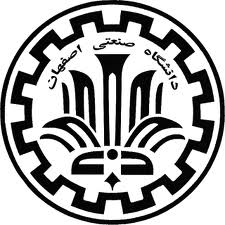 نمودار سایکرومتری
3/6/2017
سرمایش و رطوبت زنی
در فرایند سرمایش محصولات کشاورزی هوا با عبور از یک اواپراتور تا زیر نقطه شبنم سرد می شود. بنابراین آب اضافی بلافاصله میعان می شود.
انتالپی، نسبت رطوبت، فشار بخار، دمای حباب خشک، حباب مرطوب و شبنم، حجم مخصوص کاهش می یابد.
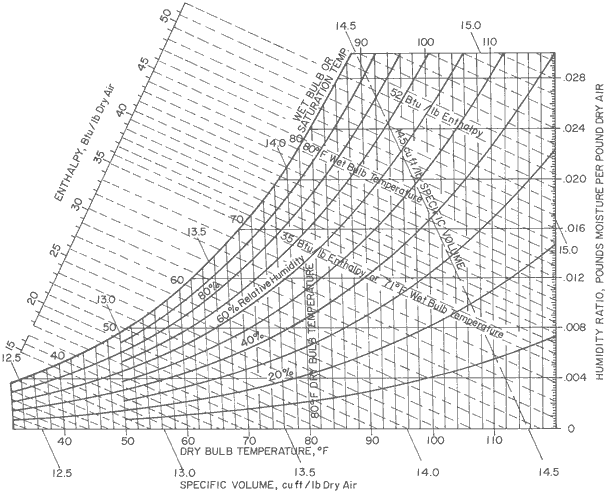 20
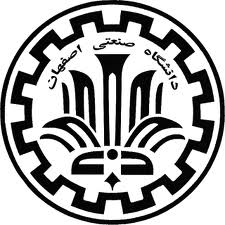 نمودار سایکرومتری
3/6/2017
خشک کردن آدیاباتیک
خشک کردن مواد غذایی را می توان فرایندی آدیاباتیک در نظر گرفت (آنتالپی ثابت). با عبور هوا از ماده غذایی مرطوب گرمای محسوس هوای صرف تبخیر آب شده لذا دمای هوا کاهش و رطوبت آن افزایش می یابد. 
به این فرایند اشباع آدیاباتیک، سرد کردن آدیاباتیک یا تبرید تبخیری نیزمی گویند.
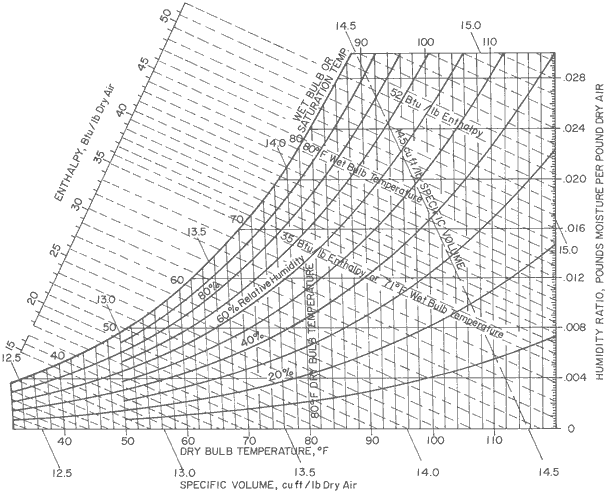 21
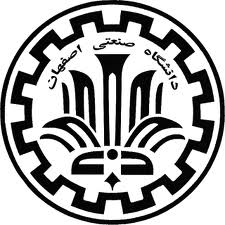 نمودار سایکرومتری
3/6/2017
خشک کردن آدیاباتیک
در این فرآیند دمای حباب خشک کاهش و نسبت رطوبت، رطوبت نسبی، فشار بخار و دمای نقطه شبنم افزایش می یابد.
انتالپی و دمای حباب مرطوب ثابت است.
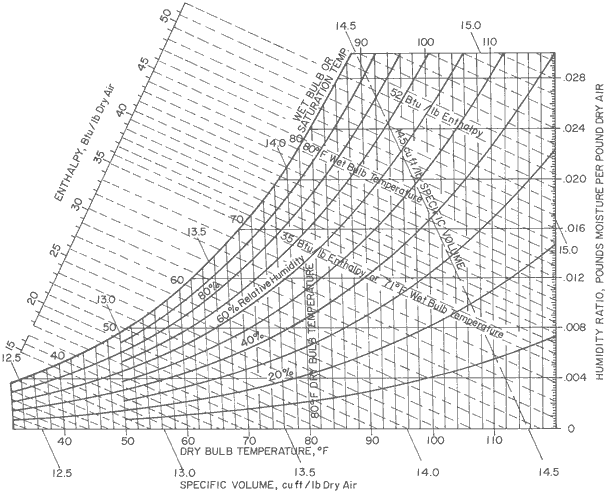 22
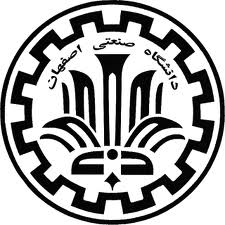 نمودار سایکرومتری
m= دبی جرمی
W=نسبت رطوبت
h=انتالپی
3/6/2017
مخلوط کردن دو جریان هوا
m1+m2=m3
m1W1+m2W2=m3W3
m1h1+m2h2=m3h3
با حذف m3
m1(h3-h1)=m2(h2-h3)
m1(W3-W1)=m2(W2-W3)
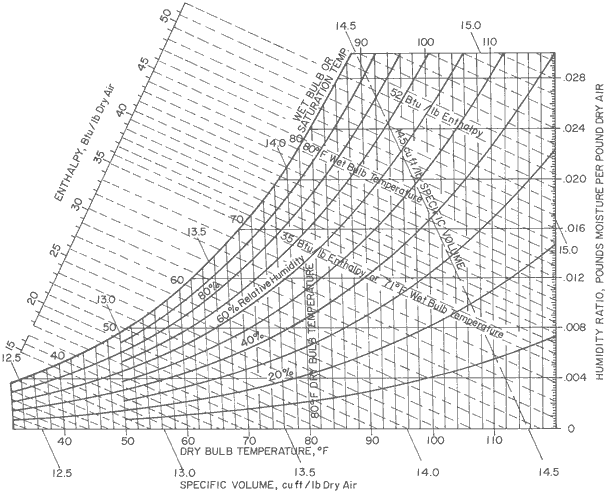 23
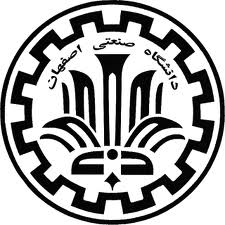 استفاده از چارت سایکرومتری
3/6/2017
مثال
یک سیلوی غلات توسط هوایی با دمای حباب خشک ͦF  40 ، رطوبت نسبی 100%  خنک می شود. اگر دماهای حباب خشک و نقطه شبنم محیط به ترتیب 85 و  ͦF  70 و سرعت جریان cfm 1000 (فوت مکعب بر دقیقه) باشد، میزان گرما و رطوبتی را که در هر ساعت توسط یک واحد سرد کننده انتقال داده می شود را تعیین کنید.
24
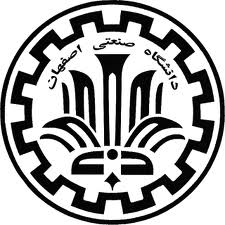 استفاده از چارت سایکرومتری
3/6/2017
راه حل
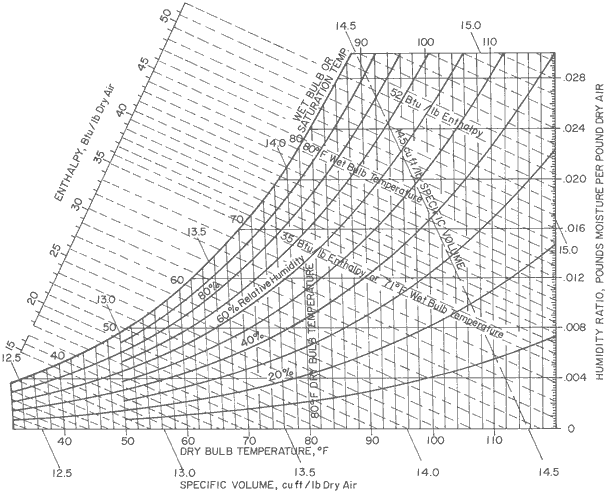 حجم مخصوص حدود ft3/lbm 14
2
1
25
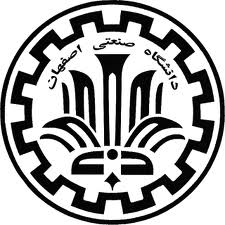 مثال
3/6/2017
دمای نقطه شبنم هوا از 40درجه به 48 درجه فارنهایت افزایش می یابد. در صورتی که دبی حجمی هوا ورودی ft3/min 10000 باشد، میزان حرارت اضافه شده به سیستم را محاسبه کنید.
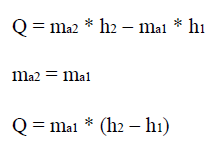 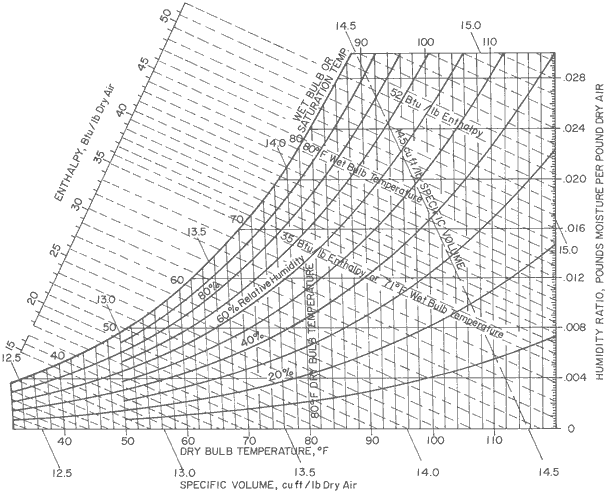 26
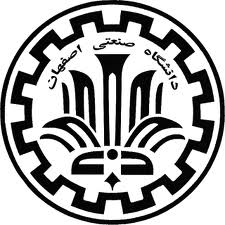 مثال
هوا با دمای حباب خشک و مرطوب به ترتیب برابر 40 و 35 درجه فارنهایت و دبی 5000 ft3/min (cfm) با هوای اشباع در دمای 50 درجه فارنهایت و دبی حجمی ft3/min 2000 مخلوط می شود، ویژگی هوای حاصل را به دست آورید.
3/6/2017
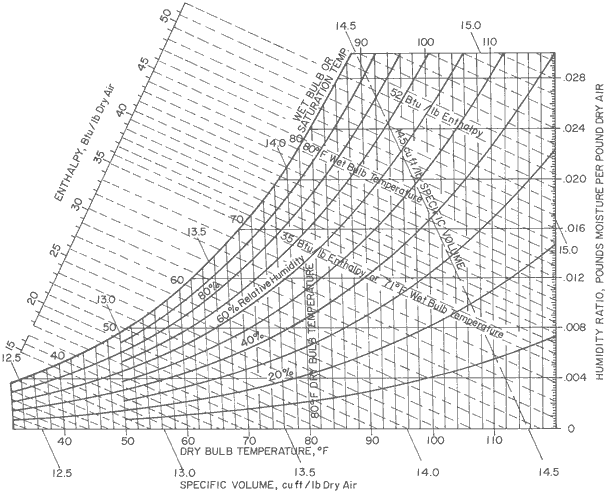 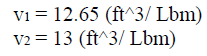 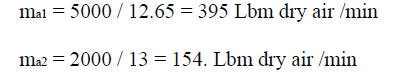 2
1
27
Td=44̊F
Tw=39̊F